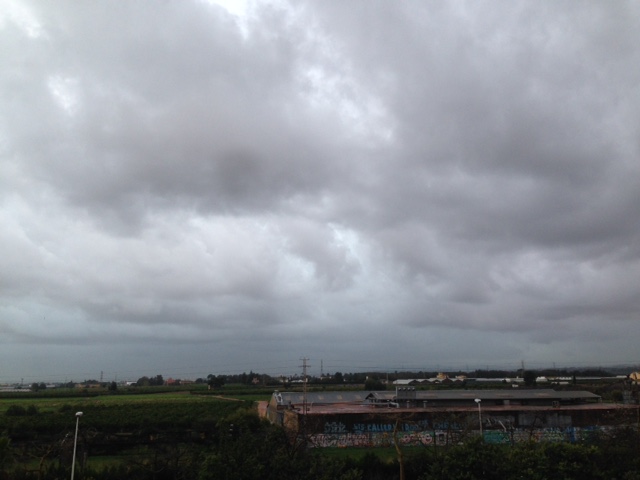 Wednesday 30

8:00 am//11ºC//Wind East//Cloudy
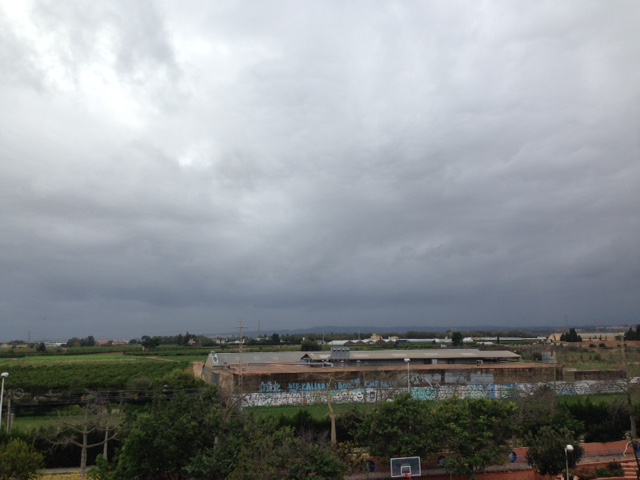 15:00 //16ºC//Wind East//Cloudy
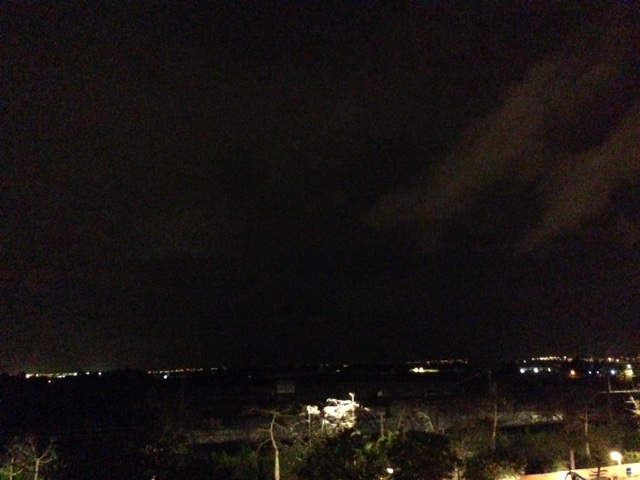 17:40//15ºC//Wind Northeast//Cloudy
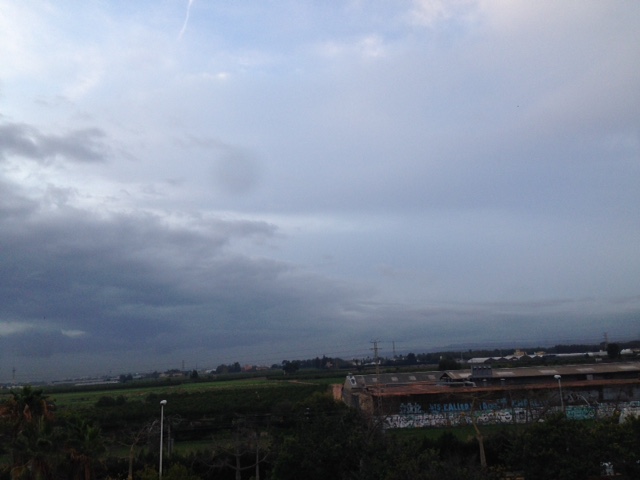 Thursday 1

7:30 am//11ºC//Wind North//Cloudy
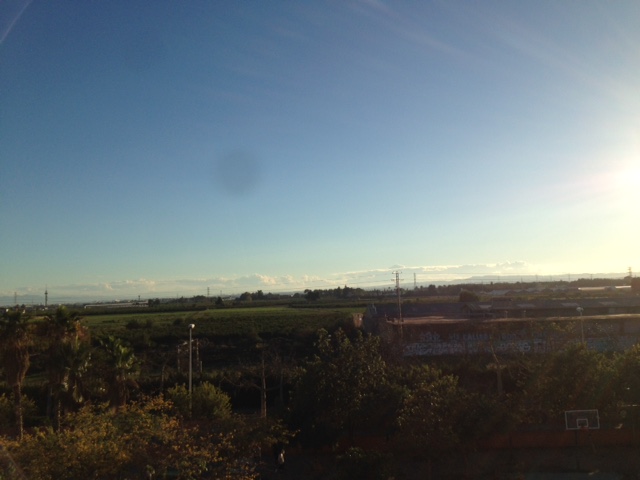 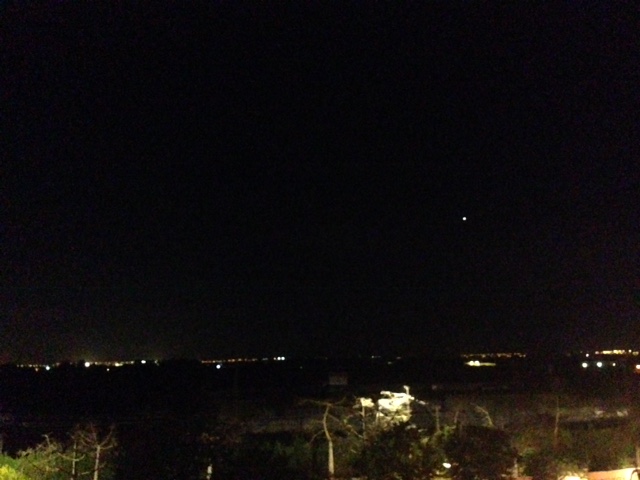 17:00//14ºC//Wind North//Cloudy
15:30//15ºC//Wind East//Cloudy
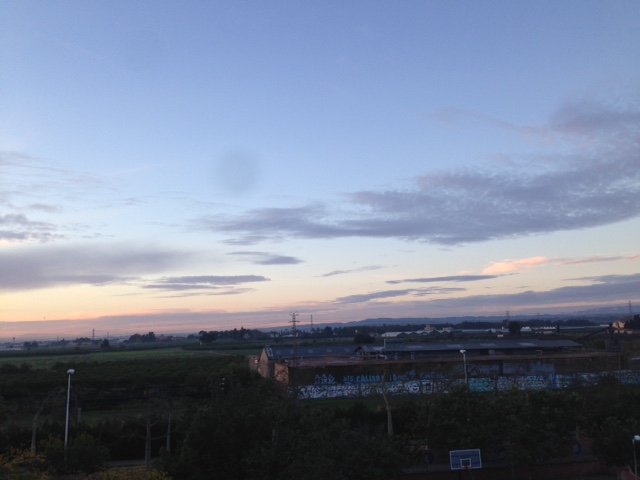 Friday 2

8:00 am//9ºC//Wind West//High Clouds
15:00//16ºC//Wind West//High Clouds
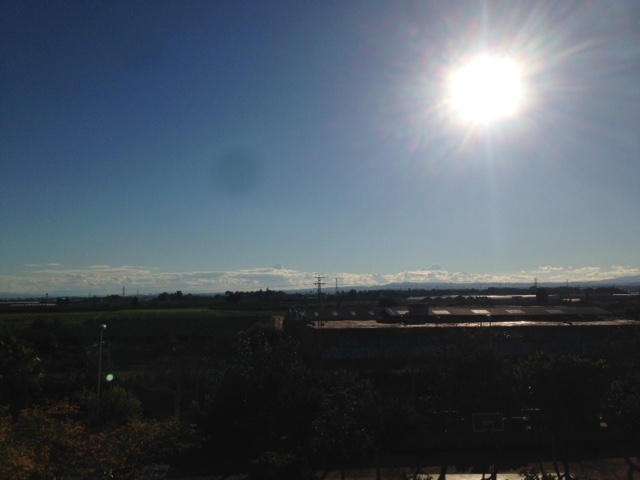 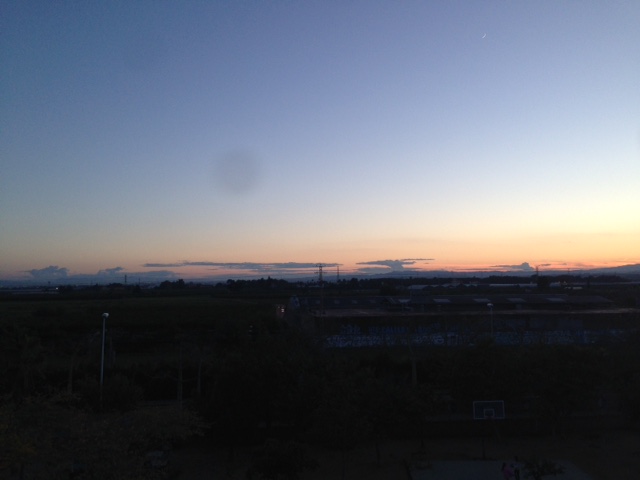 17:30pm//20ºC//Wind Southwest//Sunny
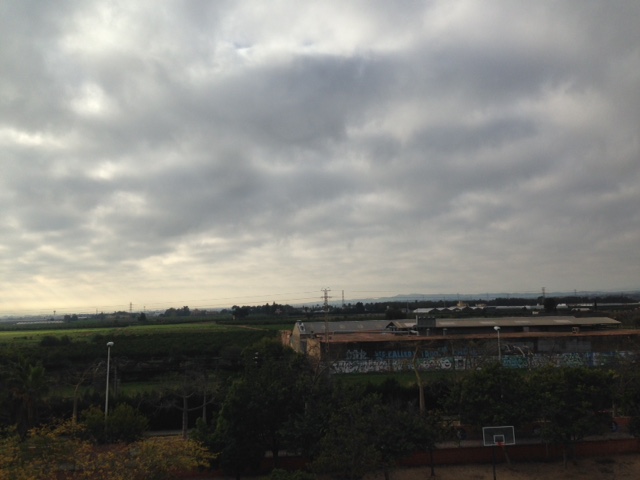 Saturday 10

8:00 pm//9ºC//Wind West//Cloudy
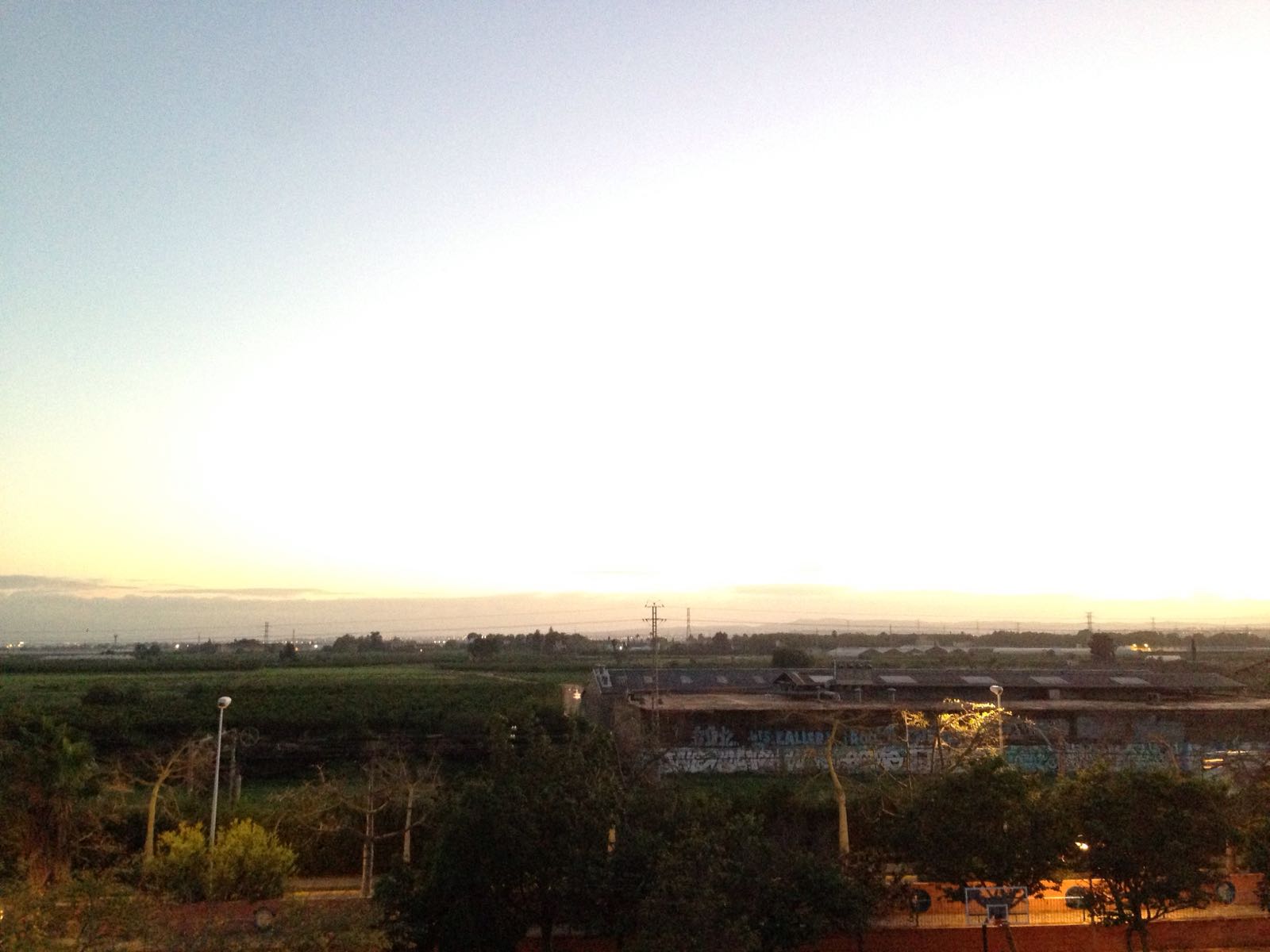 15:00pm//16ºC//Wind East//Cloudy
17:30//16ºC//Wind East//Sun and Clouds
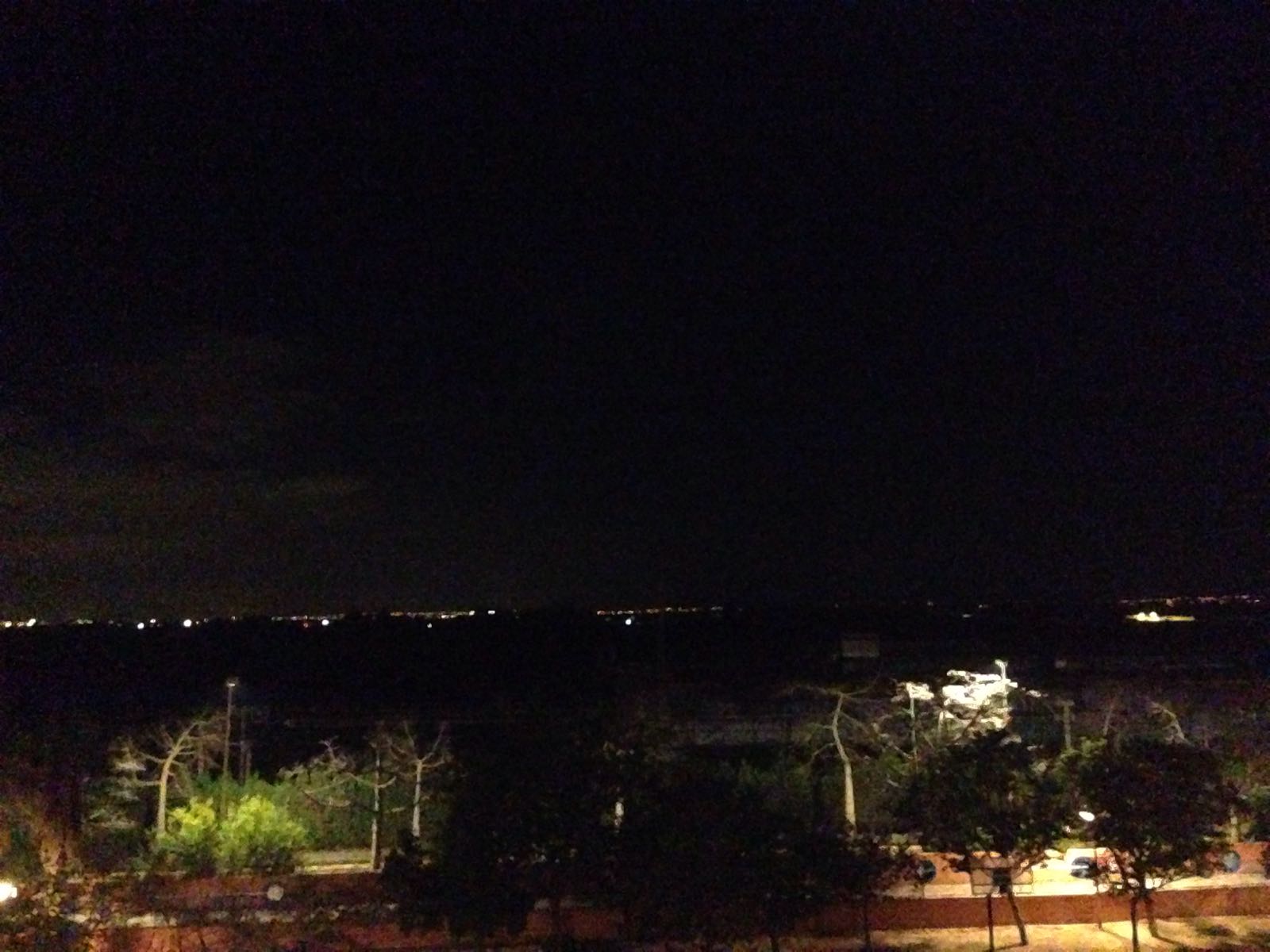 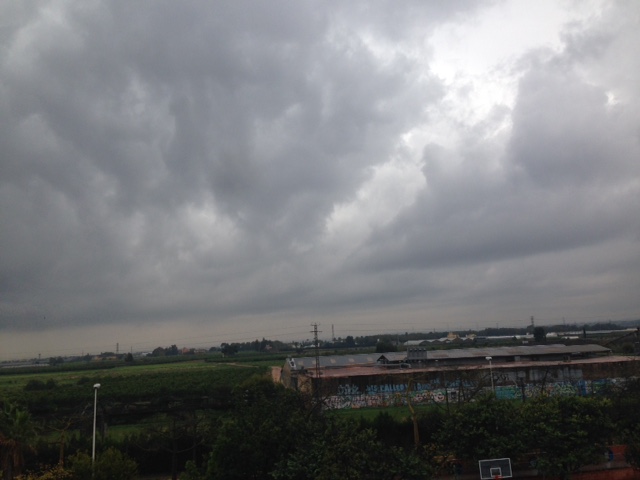 Sunday 4

8:30 am//12ºC//Wind North//Raining
17:30//16ºC//Wind East//Raining
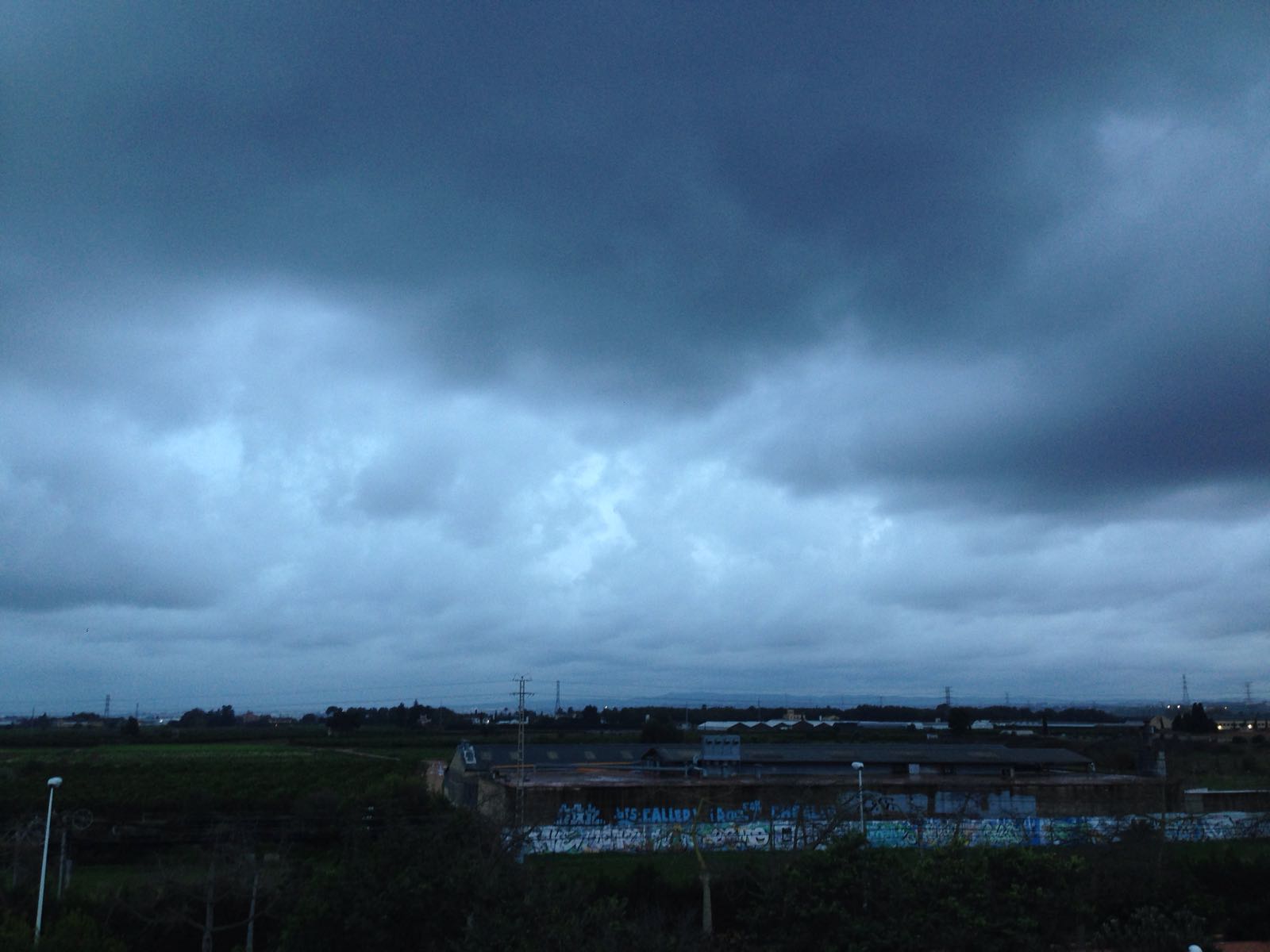 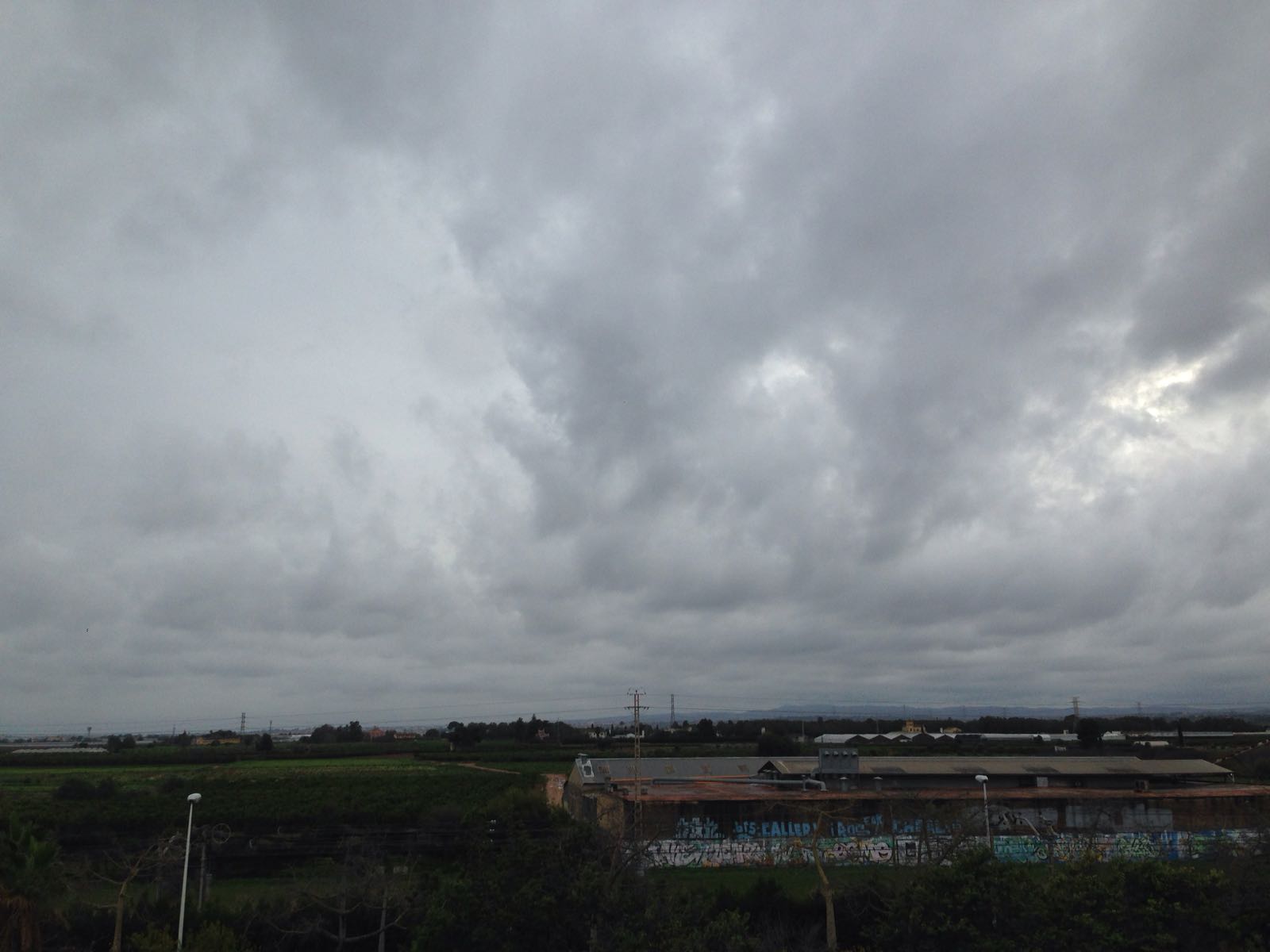 15:30//14ºC //Wind East//Raining
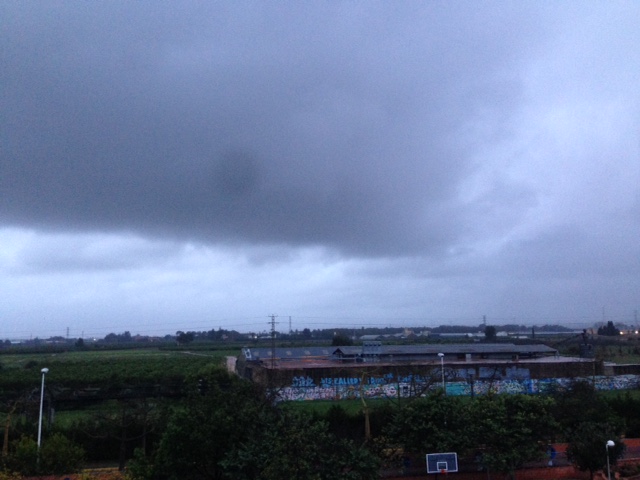 Monday 5

8:00 pm//13ºC//Wind North//Rainy
17:30 P.m//13ºC//Wind North//Rain
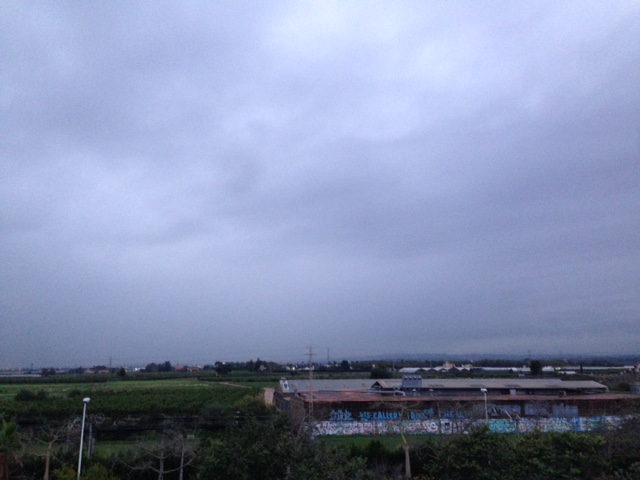 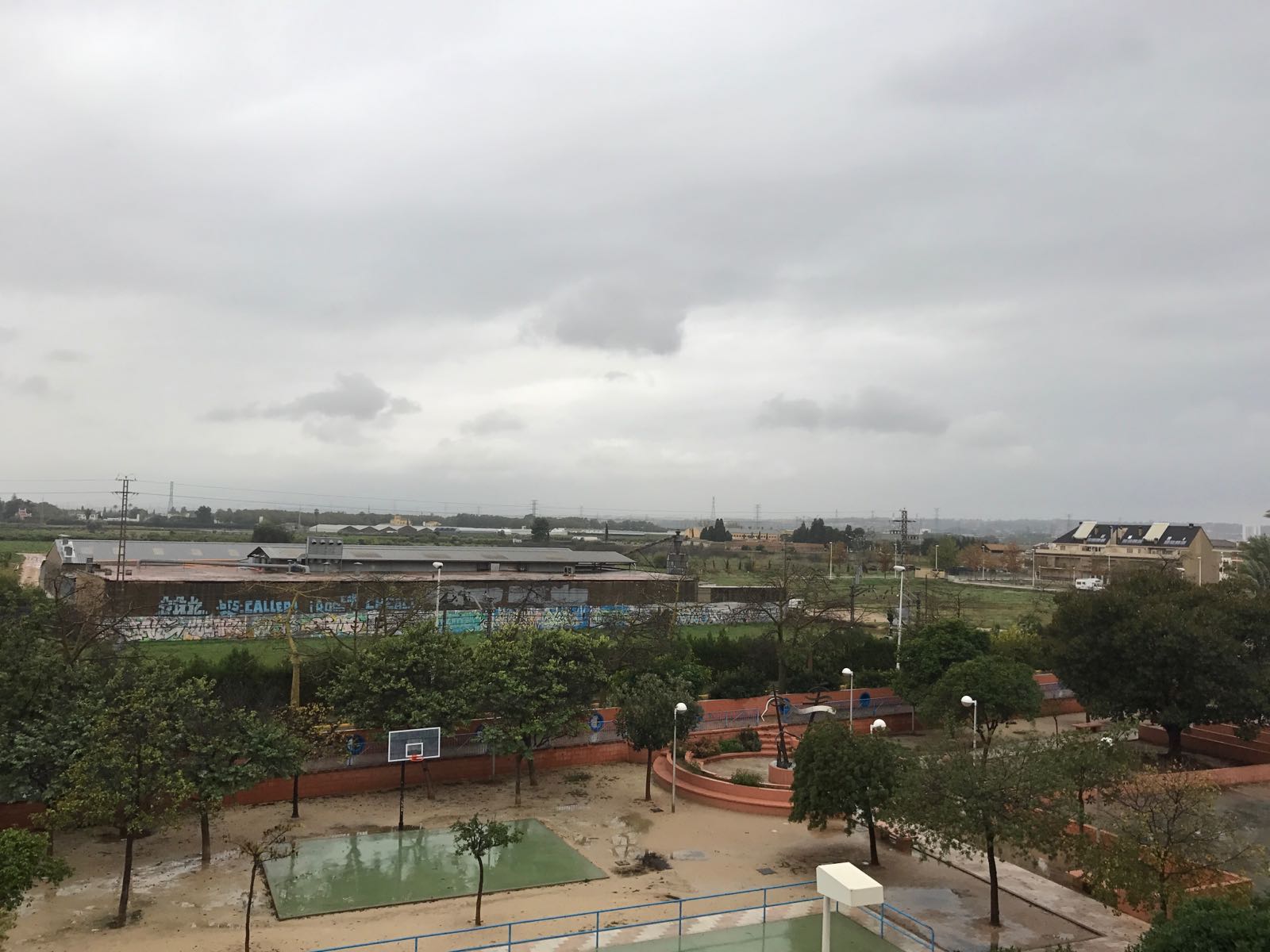 15:00 pm//10ºC//Wind North//Rain
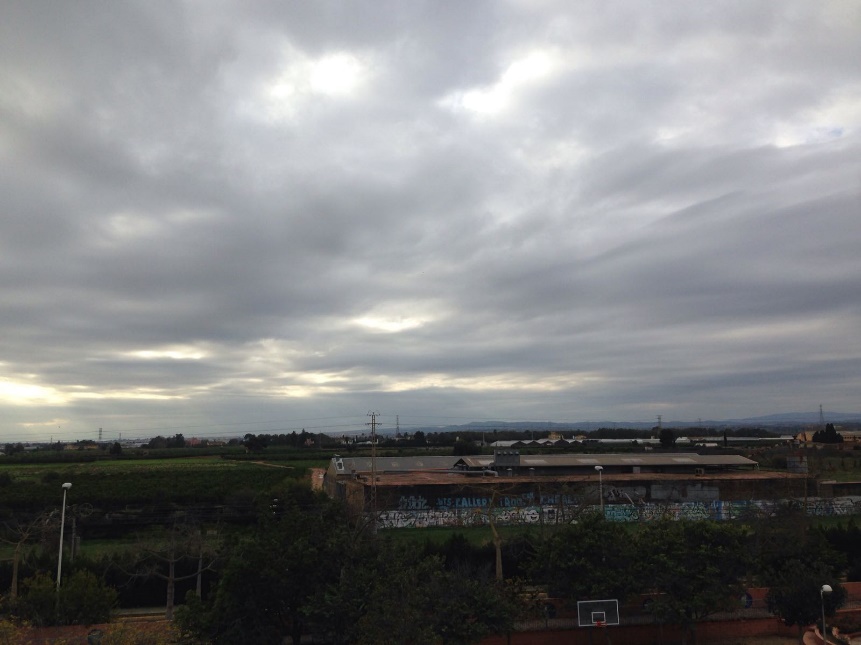 Tuesday 6
10:00 A.m//13ºC//Wind North//Cloudy
17:30 pm//14ºC//Sunny//Wind North
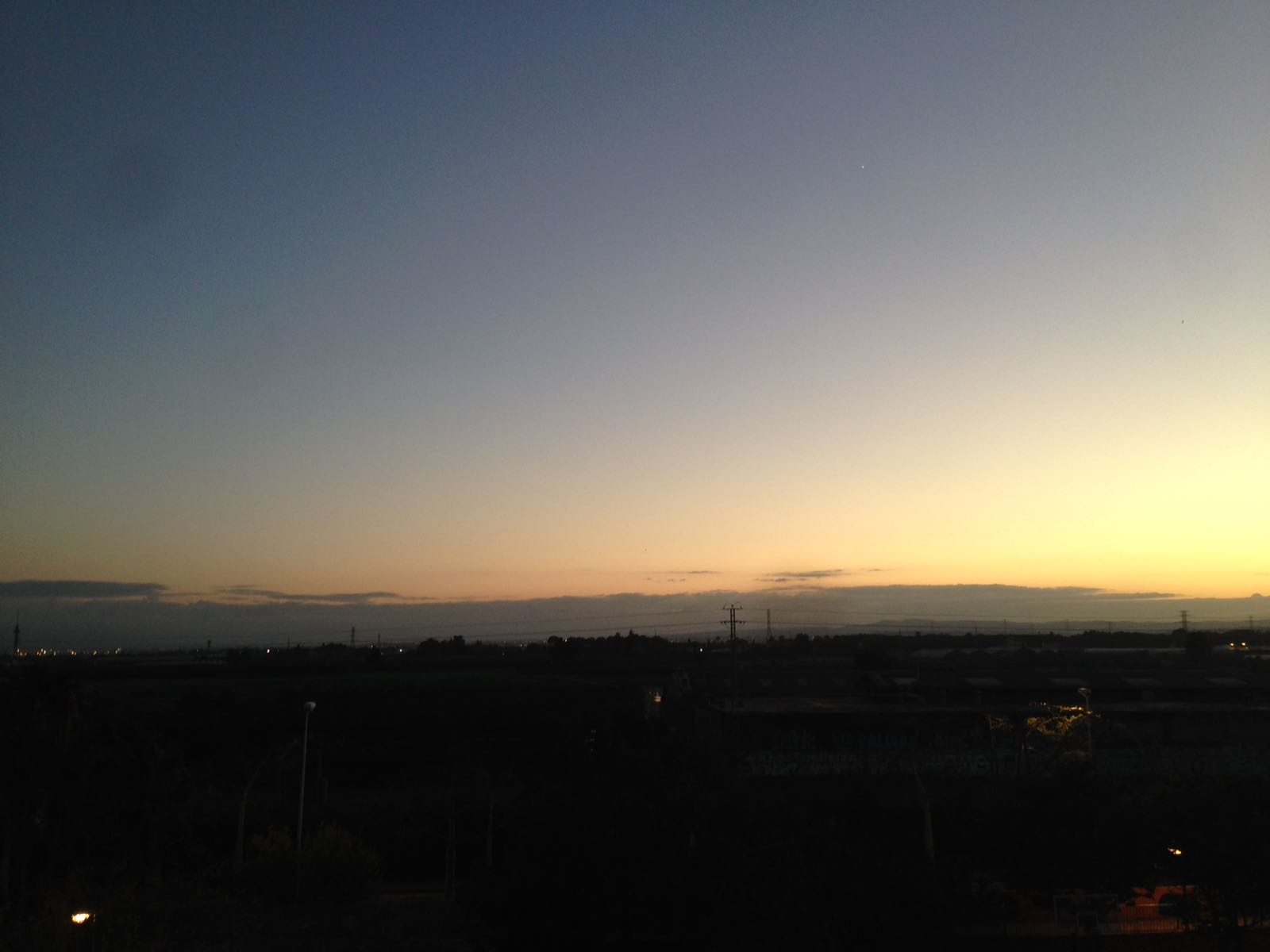 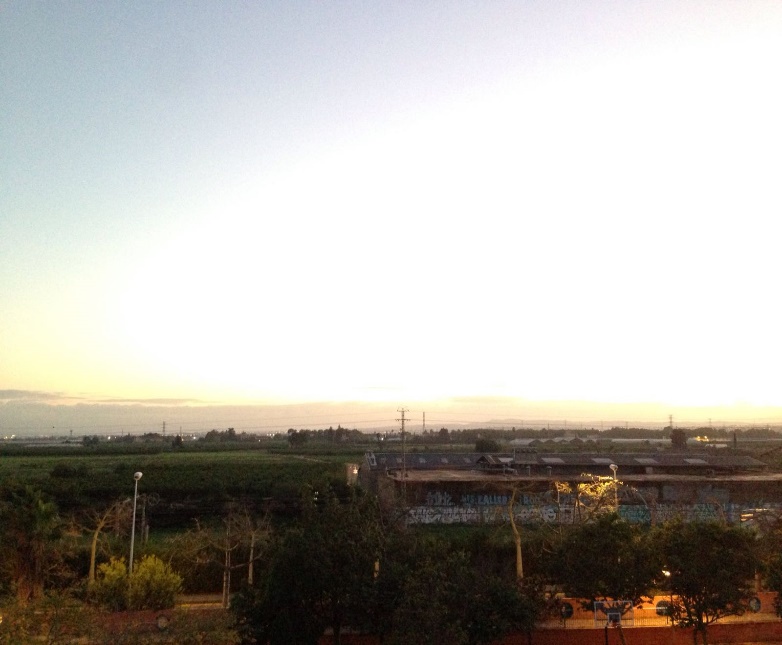 15:00 pm//16ºC//Wind Northeast
//Cloudy
Copyright Claudia Vidal.


-The End-